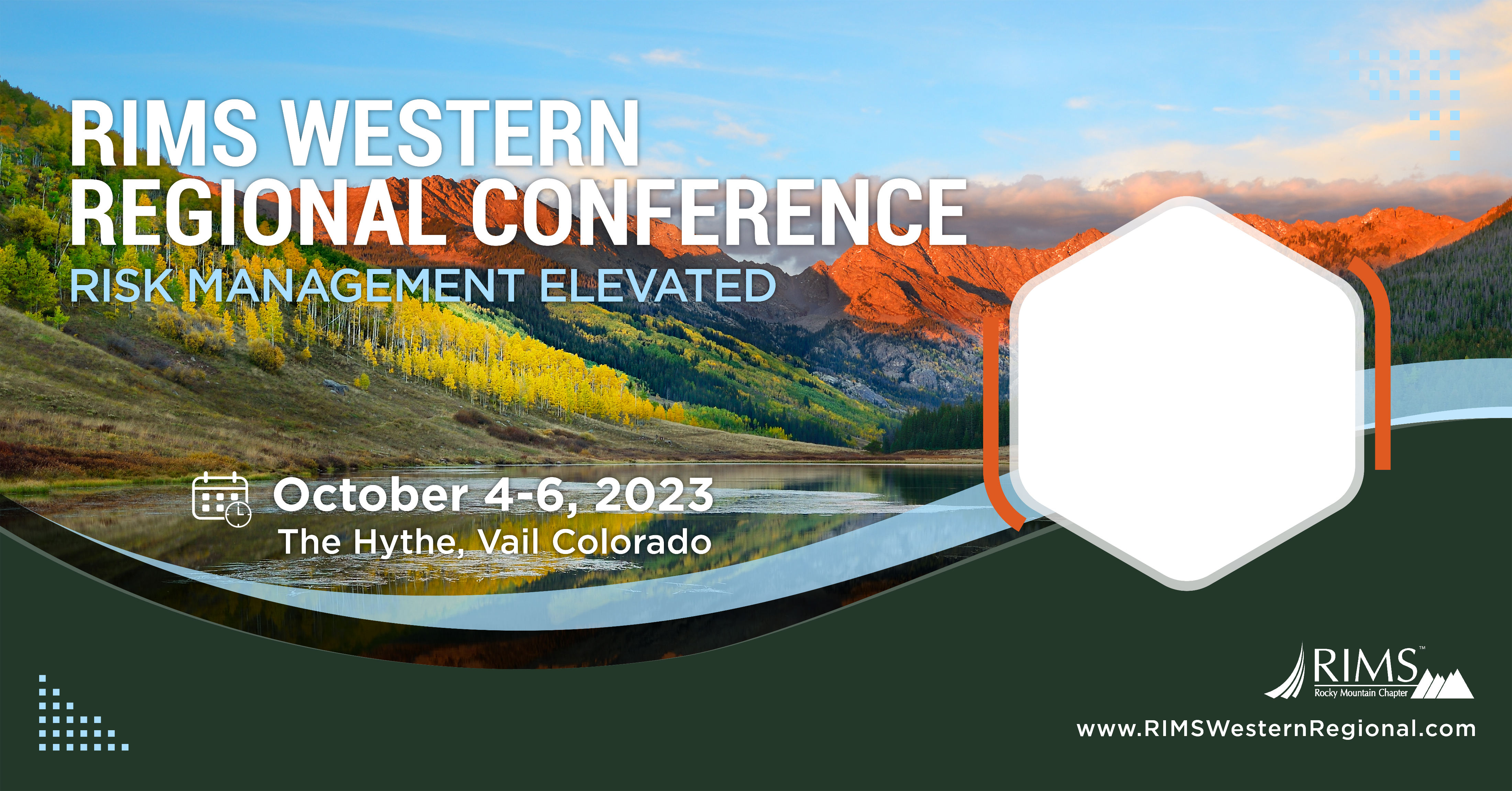 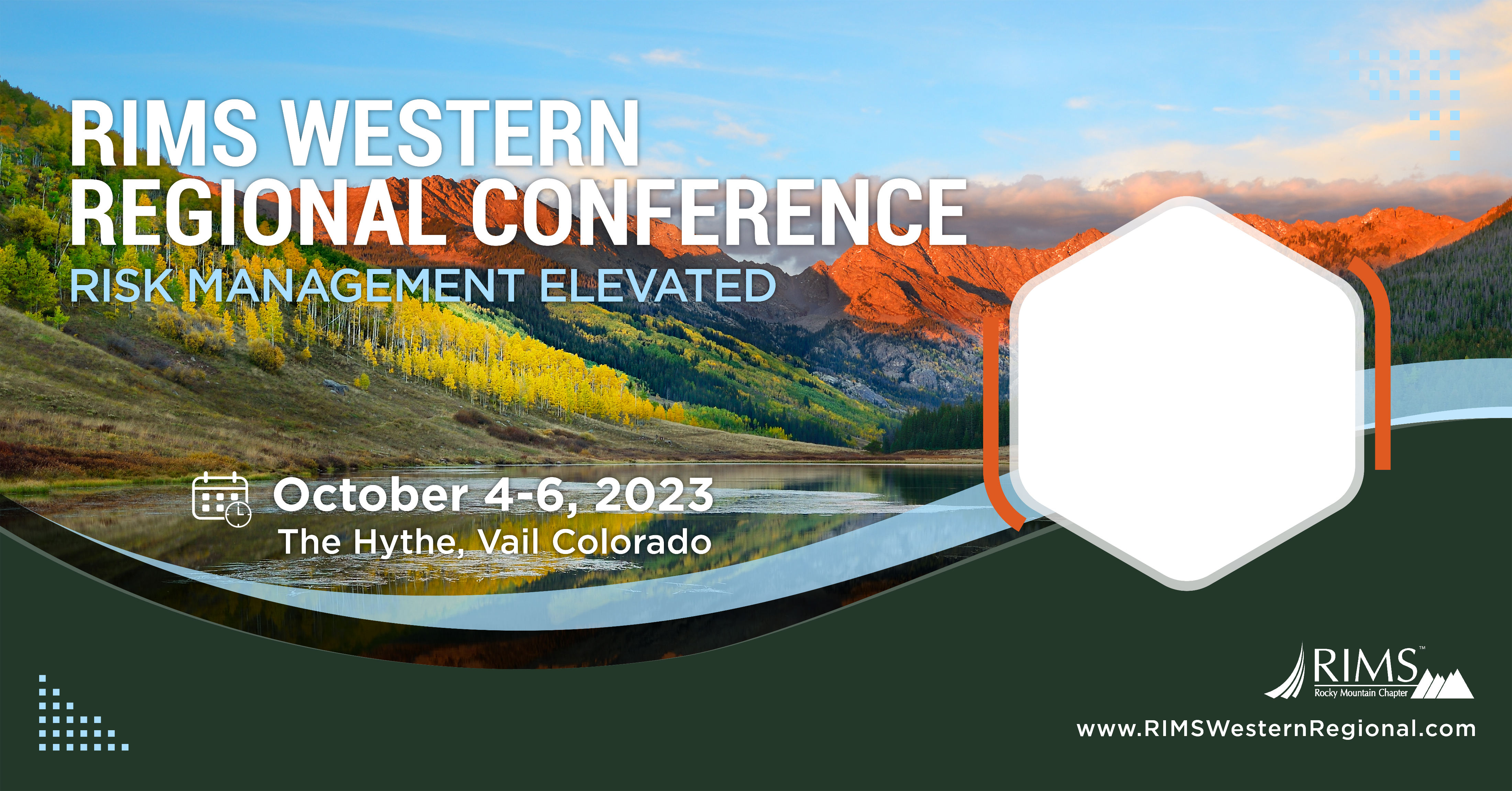 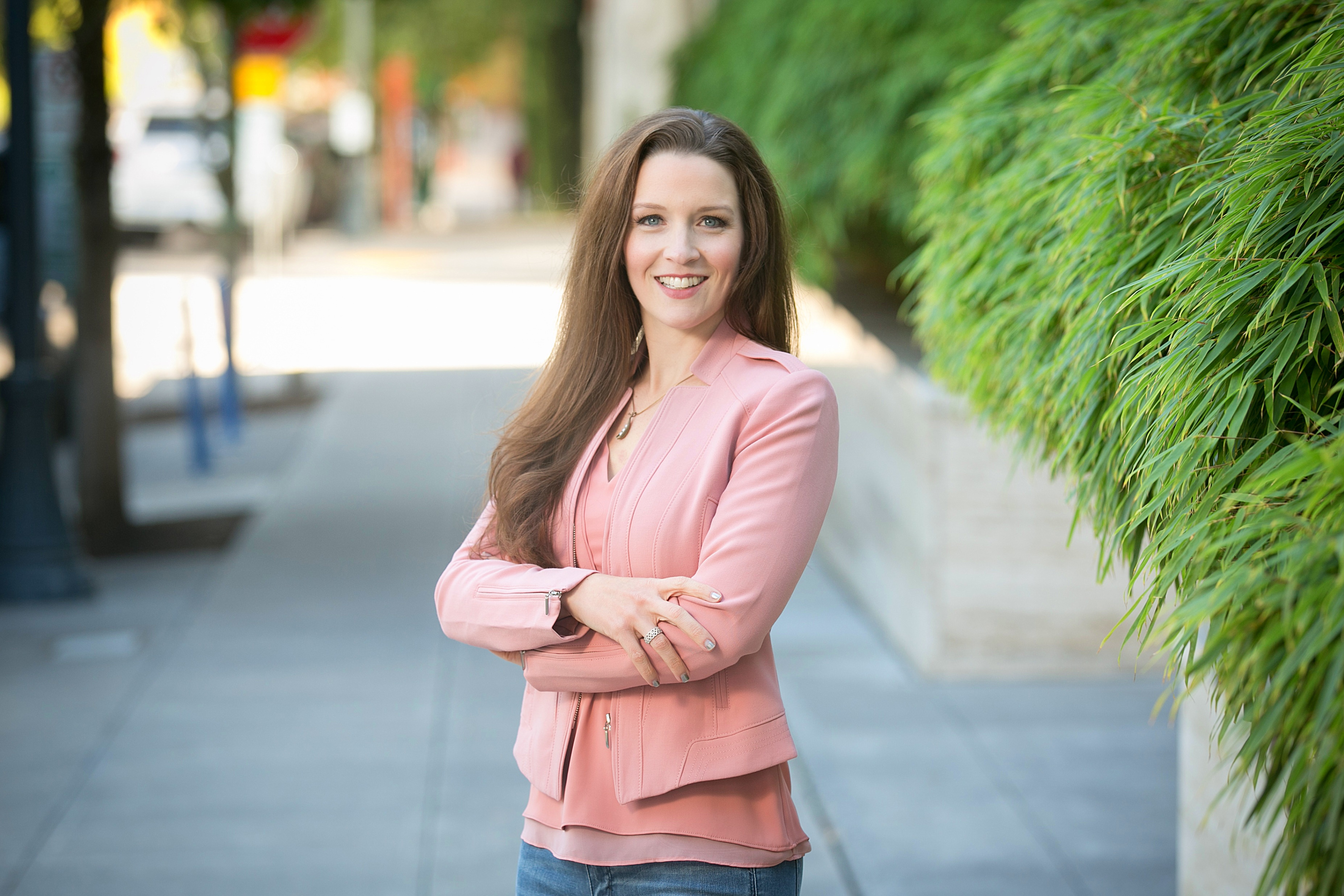 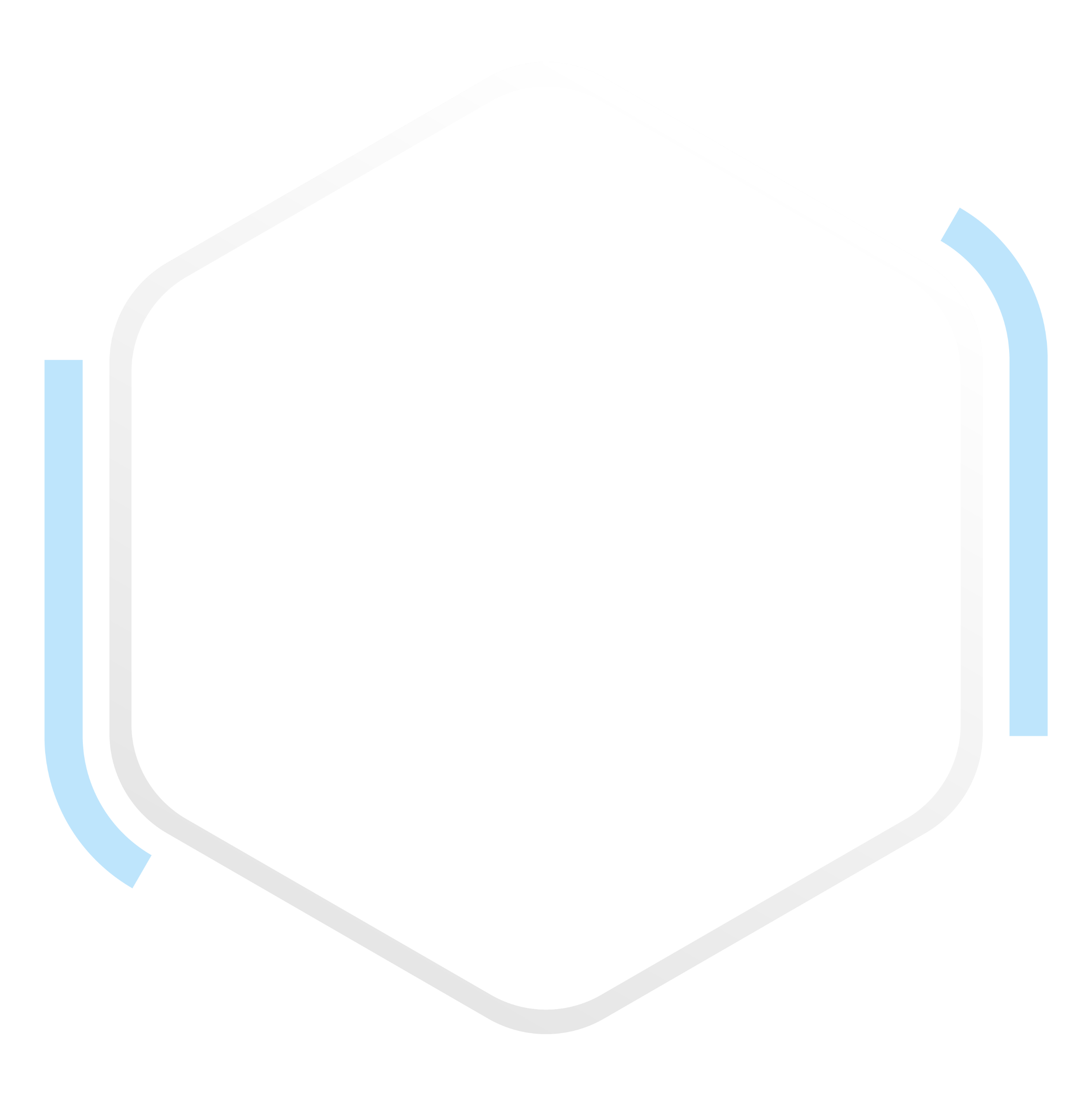 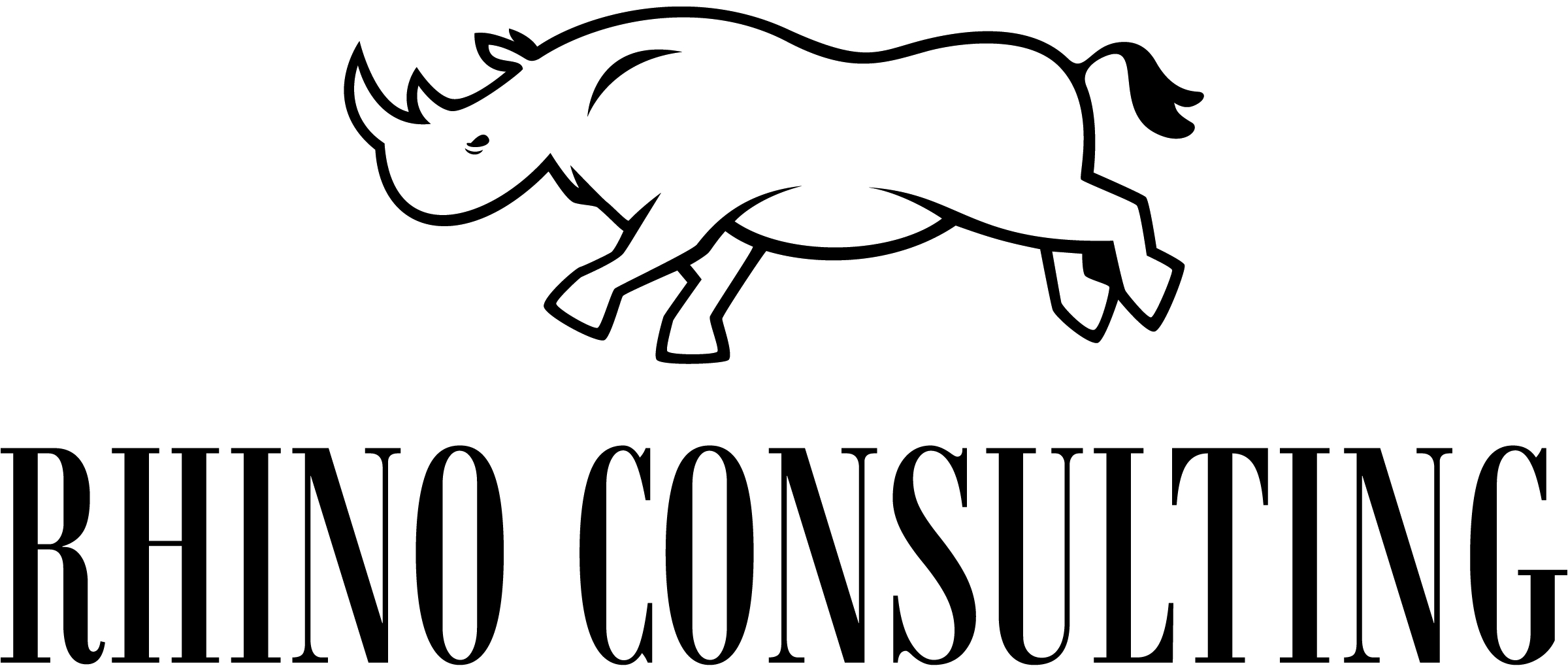 Jennifer Saliba, President
Rhino Consulting
jennifer@consultrhino.com
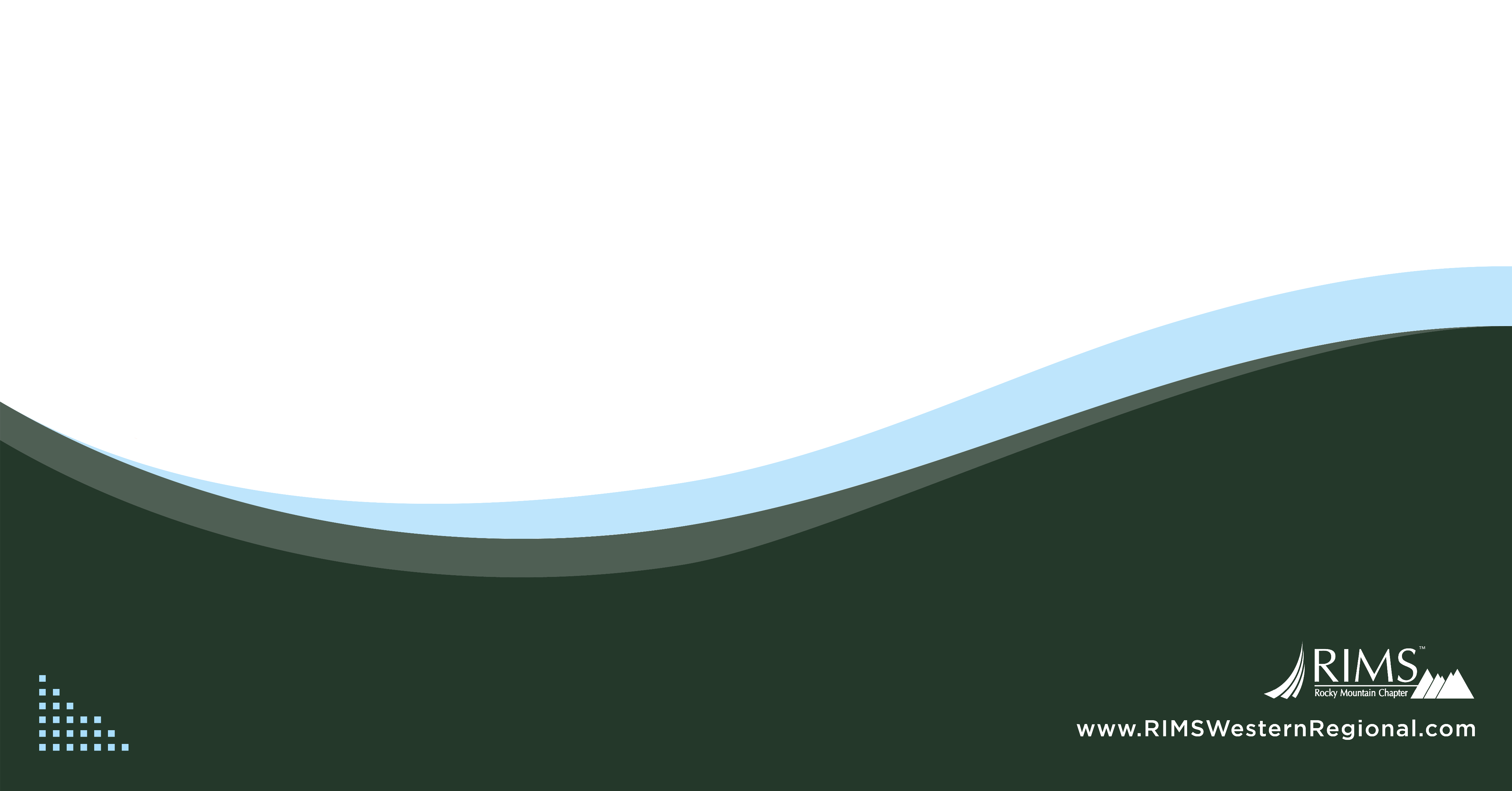 PROUD SPEAKER
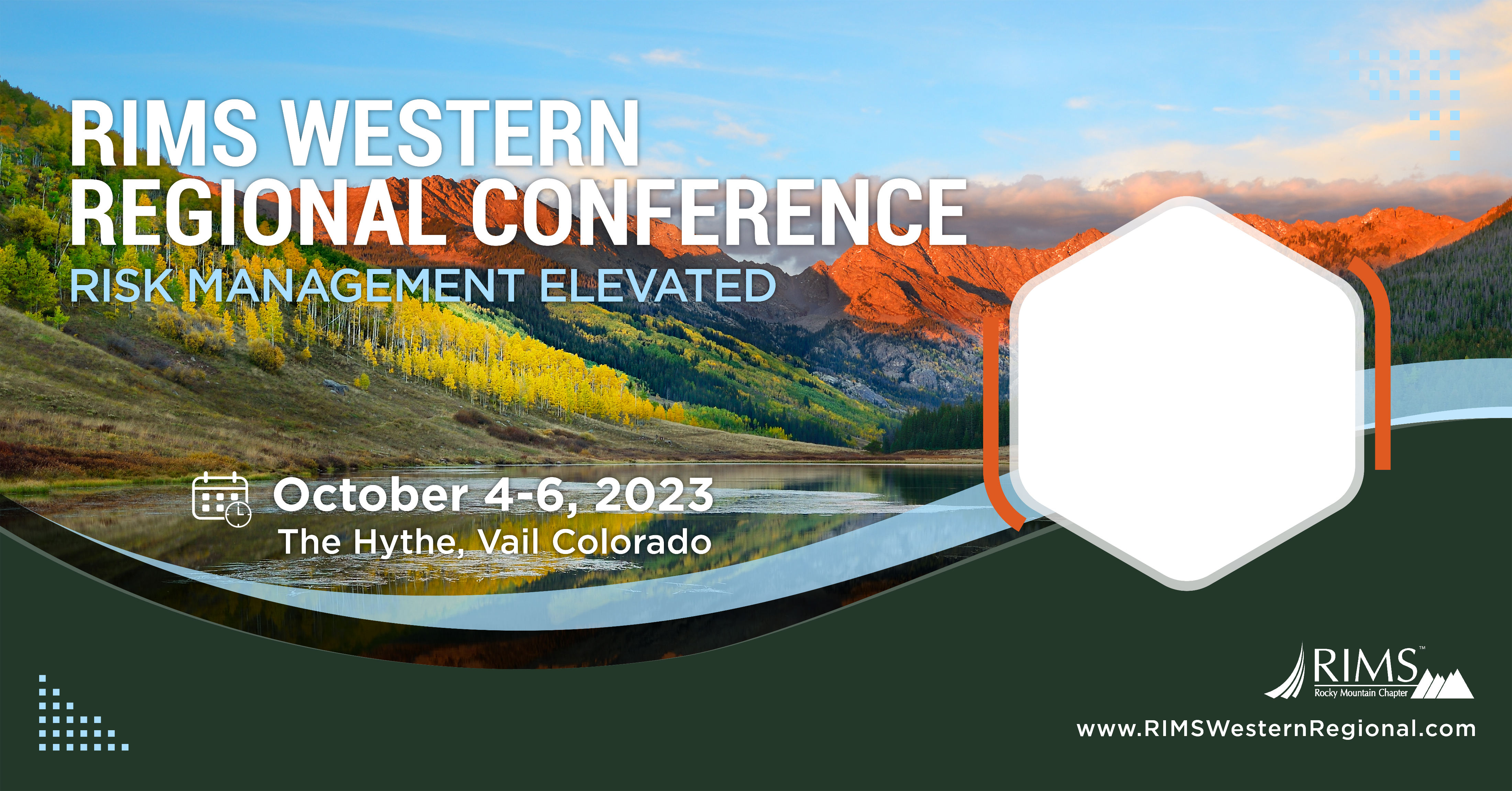 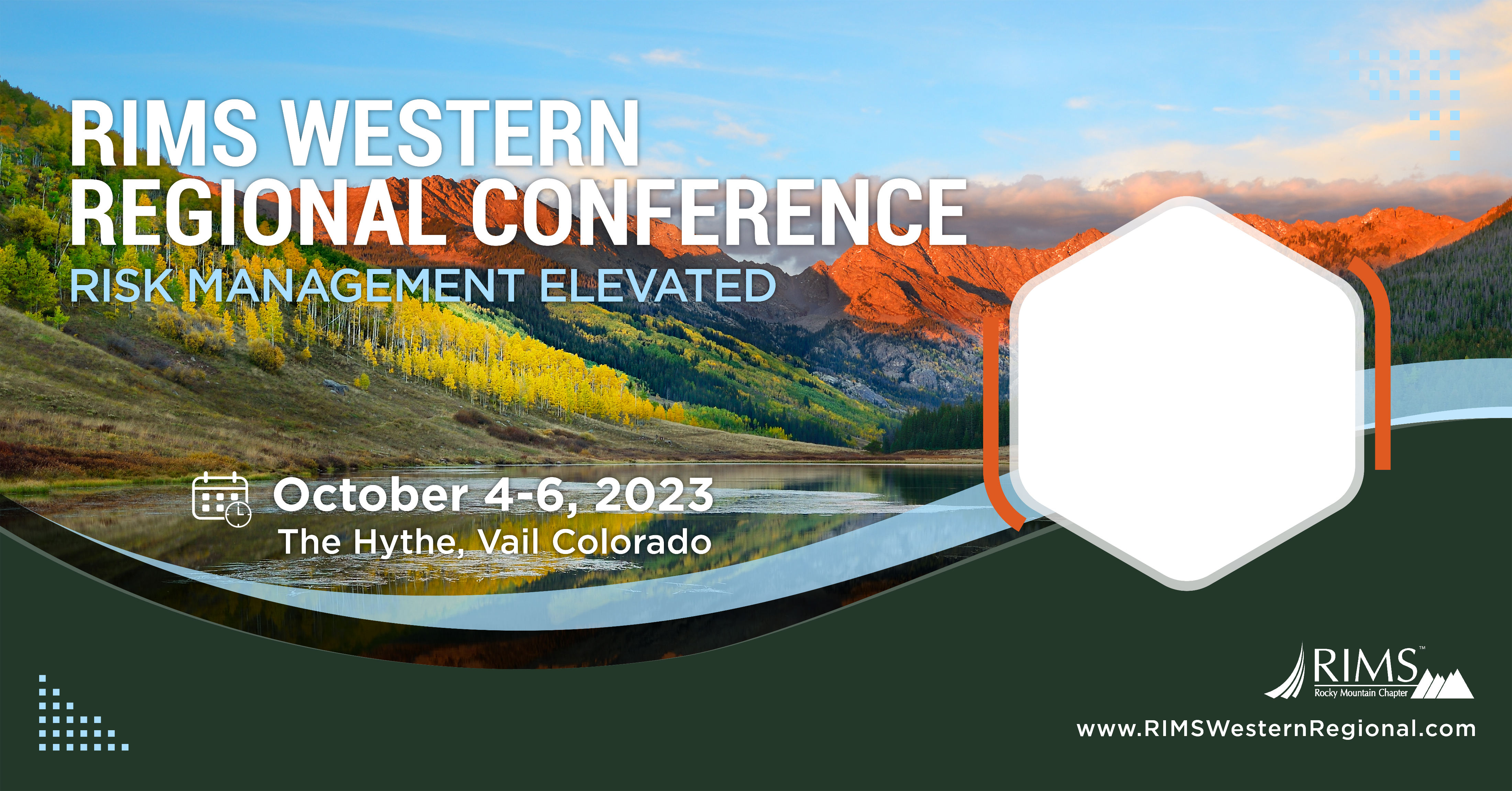 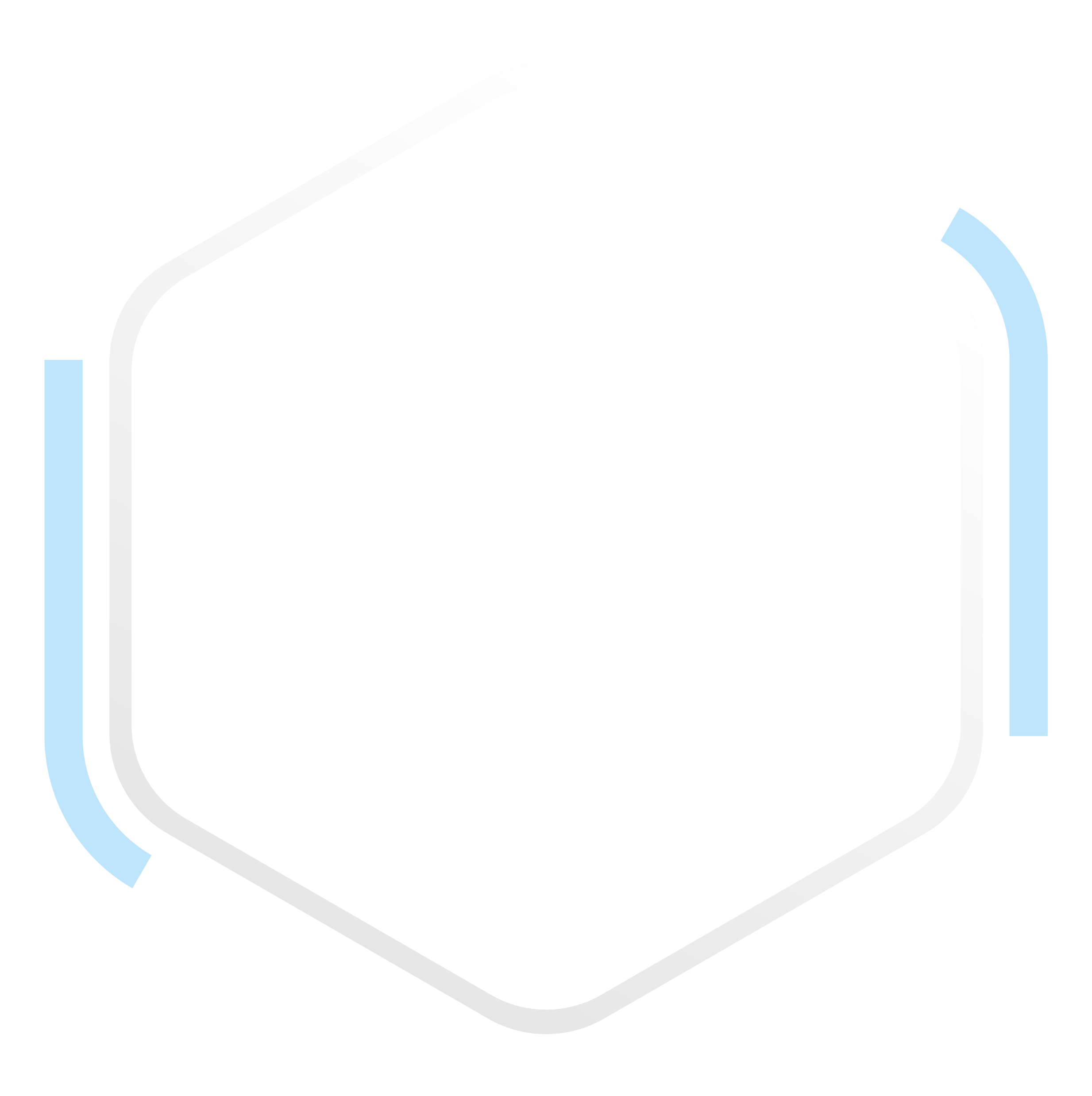 First Last, Title
Company
email@domain.com
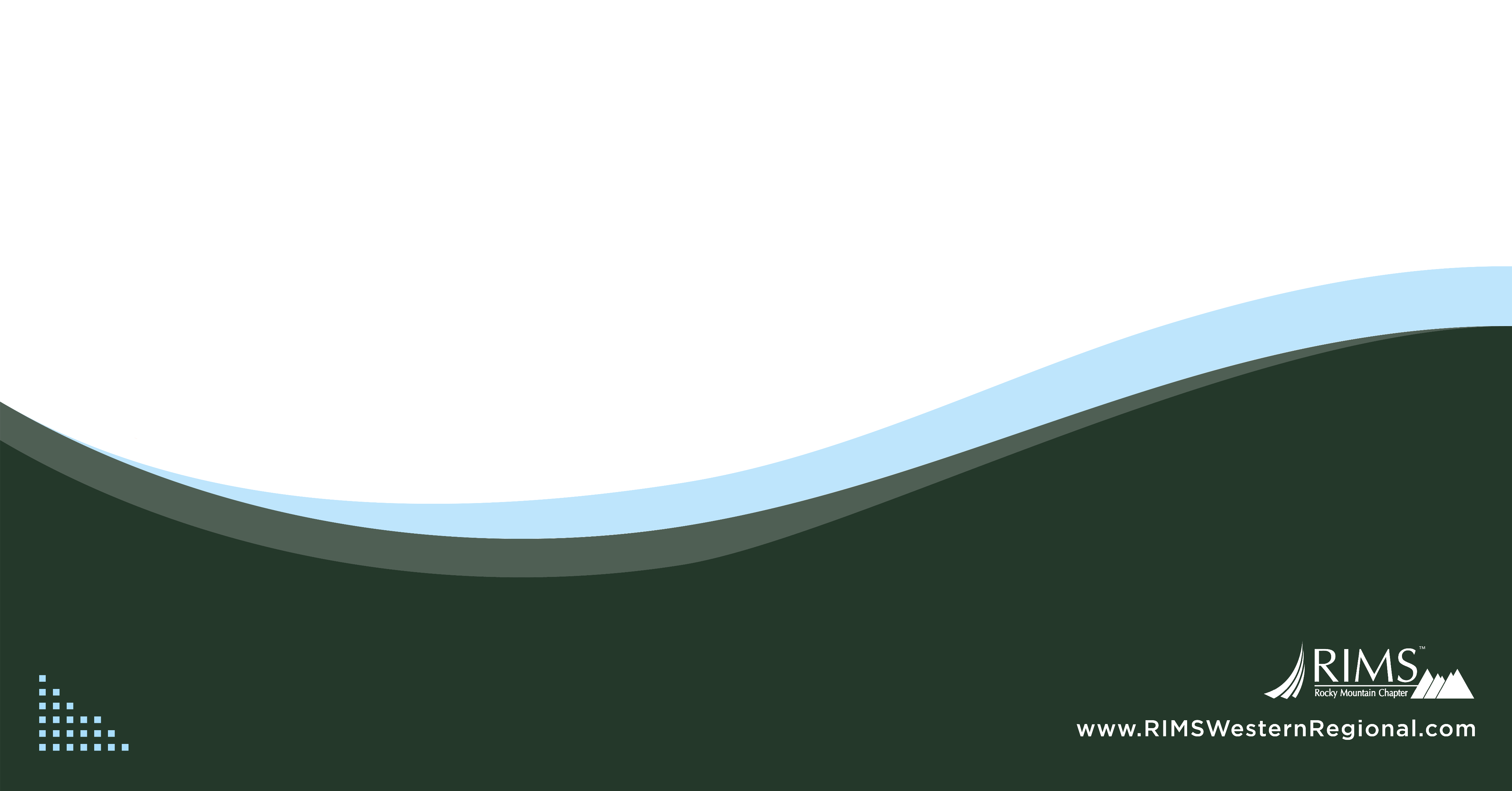 PROUD SPEAKER